Lecture 7 of 41
Viewing 4 of 4: Culling and Clipping
Lab 1b: Flash Intro
William H. Hsu
Department of Computing and Information Sciences, KSU

KSOL course pages: http://bit.ly/hGvXlH / http://bit.ly/eVizrE 
Public mirror web site: http://www.kddresearch.org/Courses/CIS636
Instructor home page: http://www.cis.ksu.edu/~bhsu


Readings:
Today: Sections 2.3.5, 2.4, 3.1.3, Eberly 2e – see http://bit.ly/ieUq45
Next class: Sections 2.4, 2.5, 3.1.6, Eberly 2e
Brown CS123 slides on Clipping – http://bit.ly/eWU7i1
Wayback Machine archive of Brown CS123 slides: http://bit.ly/gAhJbh
Lecture Outline
Reading for Last Class: Sections 2.5.1, 3.1 Eberly 2e
Reading for Today: §2.3.5, 2.4, 3.1.3, Eberly 2e
Reading for Next Class: §2.4, 2.5 (Especially 2.5.4), 3.1.6, Eberly 2e
Last Time: Scan Conversion (aka Rasterization) of Lines
Incremental algorithm
Bresenham’s algorithm & midpoint line algorithm
Preview: Circles and Ellipses (Lecture 8)
Today: Intro to Clipping and Culling
Clipping
2-D derivation: clip edges
Algorithms: Cohen-Sutherland, Liang-Barsky/Cyrus-Beck
3-D derivation: clip faces
Culling
Back face culling
Occlusion culling
Where We Are
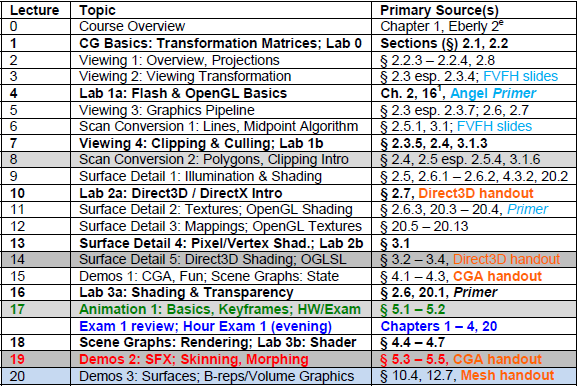 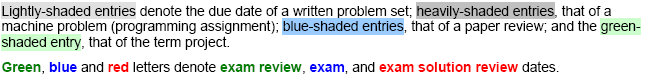 Clipping
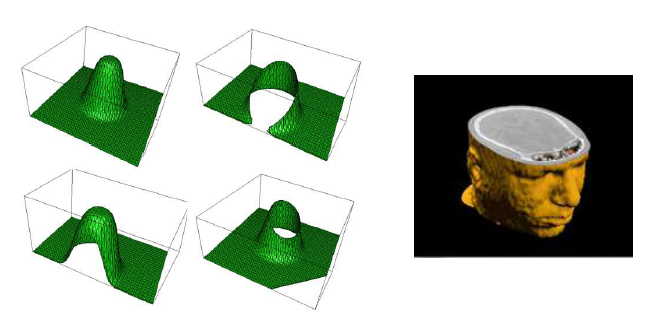 Adapted from slides © 1997 – 2010 van Dam et al., Brown University
http://bit.ly/hiSt0f   Reused with permission.
Line Clipping
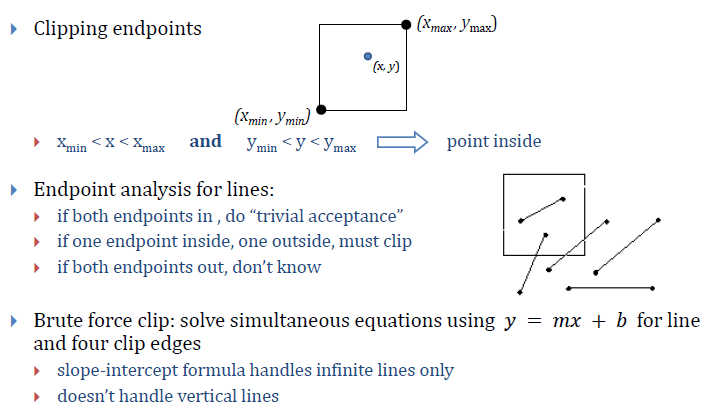 Adapted from slides © 1997 – 2010 van Dam et al., Brown University
http://bit.ly/hiSt0f   Reused with permission.
Parametric Line Formulation
For Clipping
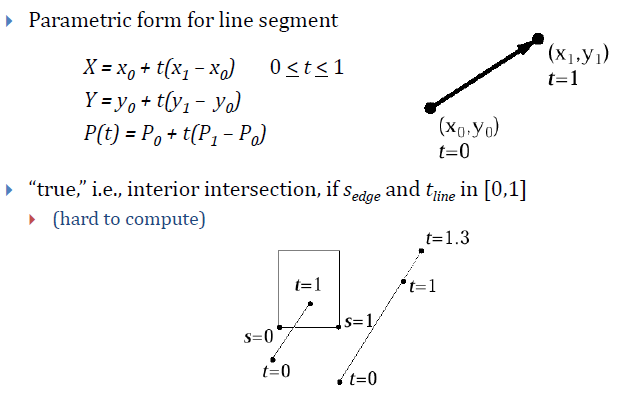 Adapted from slides © 1997 – 2010 van Dam et al., Brown University
http://bit.ly/hiSt0f   Reused with permission.
Cohen-Sutherland 2-D Clipping:
Outcodes [1]
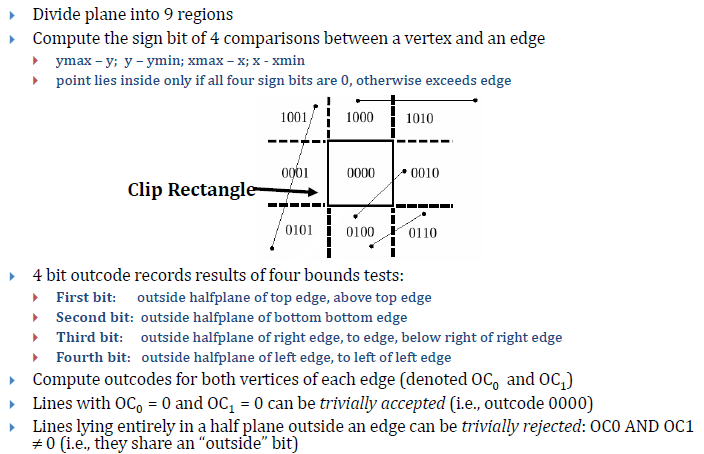 Adapted from slides © 1997 – 2010 van Dam et al., Brown University
http://bit.ly/hiSt0f   Reused with permission.
Cohen-Sutherland 2-D Clipping:
Outcodes [2]
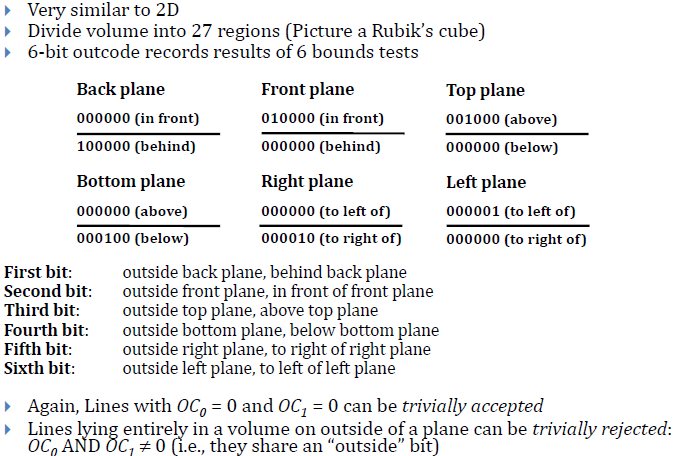 Adapted from slides © 1997 – 2010 van Dam et al., Brown University
http://bit.ly/hiSt0f   Reused with permission.
Cohen-Sutherland Algorithm [1]
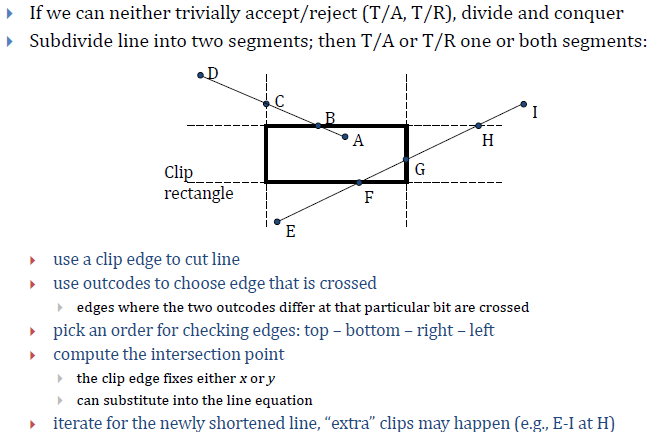 Adapted from slides © 1997 – 2010 van Dam et al., Brown University
http://bit.ly/hiSt0f   Reused with permission.
Cohen-Sutherland Algorithm [2]
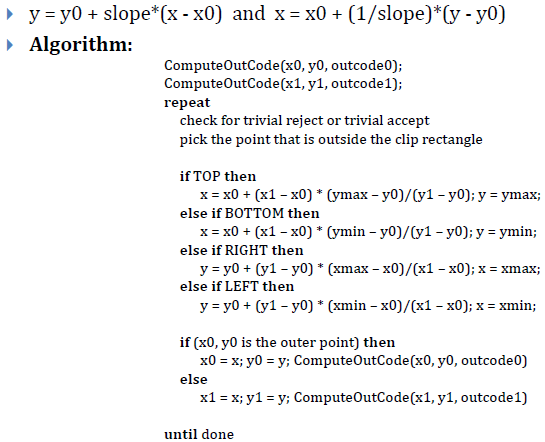 Adapted from slides © 1997 – 2010 van Dam et al., Brown University
http://bit.ly/hiSt0f   Reused with permission.
Scan Conversion after Clipping
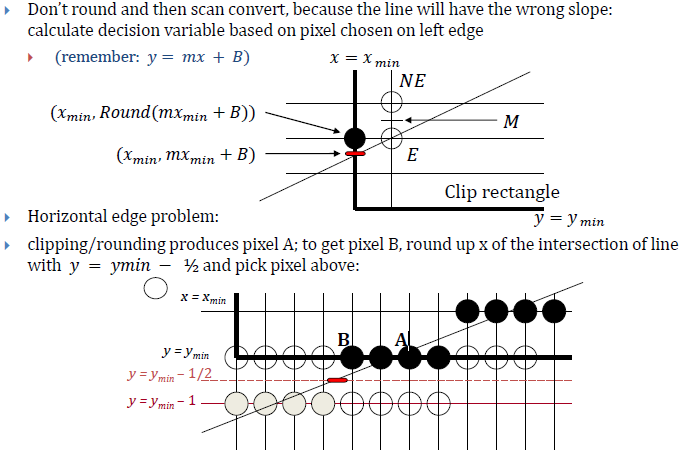 Adapted from slides © 1997 – 2010 van Dam et al., Brown University
http://bit.ly/hiSt0f   Reused with permission.
Sutherland-Hodgman
Polygon Clipping
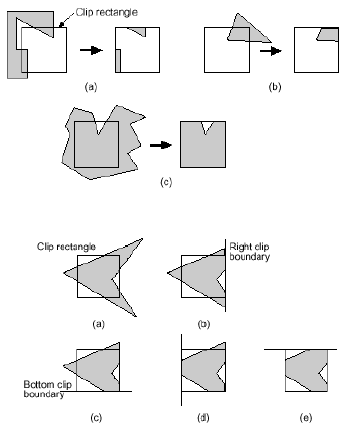 Adapted from slides © 1997 – 2010 van Dam et al., Brown University
http://bit.ly/hiSt0f   Reused with permission.
Cyrus-Beck / Liang-Barsky
Parametric Line Clipping [1]
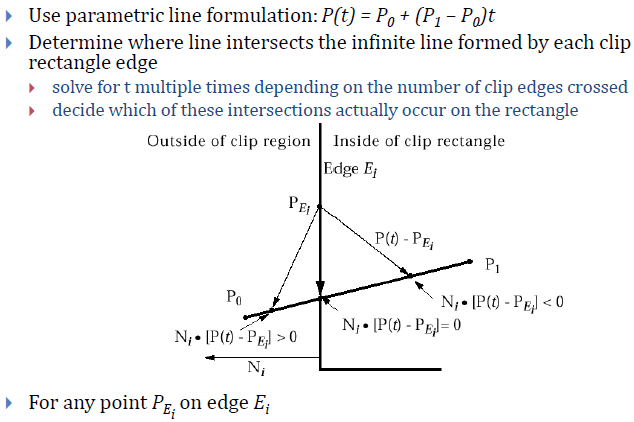 Adapted from slides © 1997 – 2010 van Dam et al., Brown University
http://bit.ly/hiSt0f   Reused with permission.
Cyrus-Beck / Liang-Barsky
Parametric Line Clipping [2]
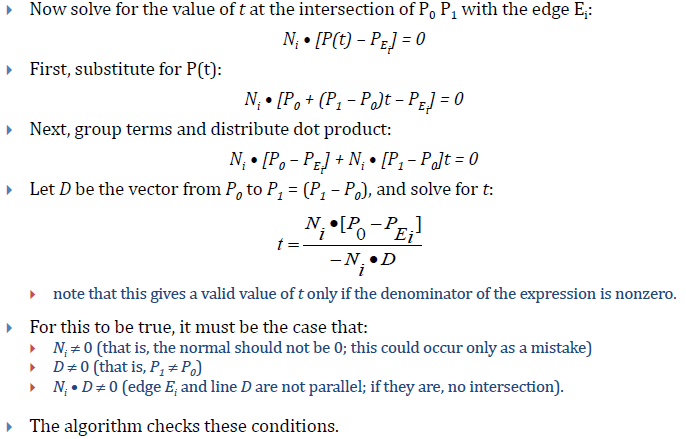 Adapted from slides © 1997 – 2010 van Dam et al., Brown University
http://bit.ly/hiSt0f   Reused with permission.
Cyrus-Beck / Liang-Barsky
Parametric Line Clipping [3]
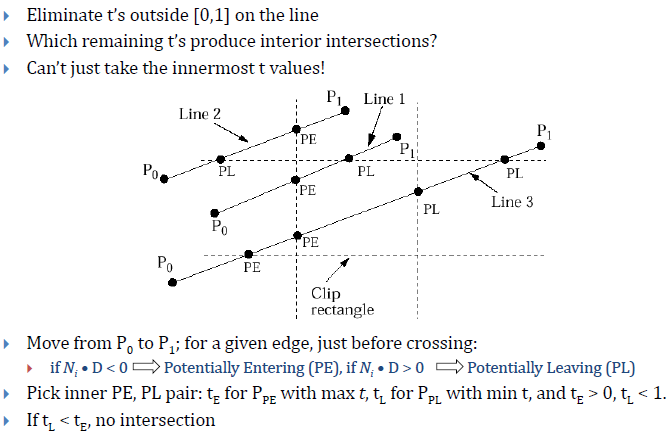 Adapted from slides © 1997 – 2010 van Dam et al., Brown University
http://bit.ly/hiSt0f   Reused with permission.
Cyrus-Beck / Liang-Barsky
Line Clipping Algorithm
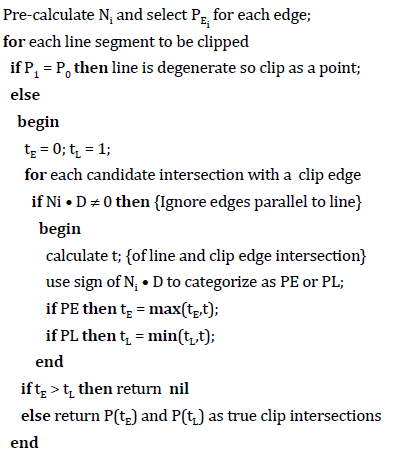 Adapted from slides © 1997 – 2010 van Dam et al., Brown University
http://bit.ly/hiSt0f   Reused with permission.
Parametric Line Clipping
For Upright Clip Rectangle [1]
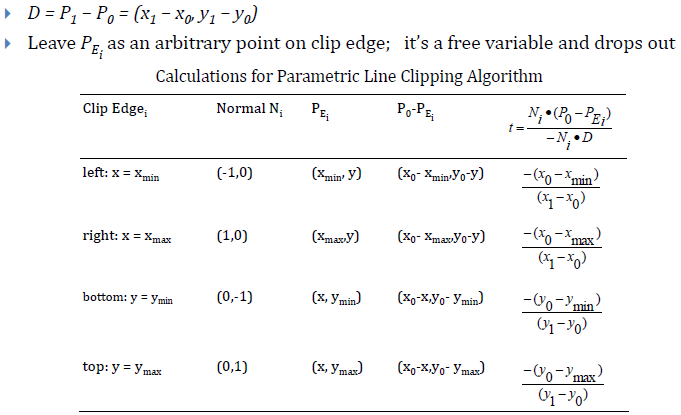 Adapted from slides © 1997 – 2010 van Dam et al., Brown University
http://bit.ly/hiSt0f   Reused with permission.
Parametric Line Clipping
For Upright Clip Rectangle [2]
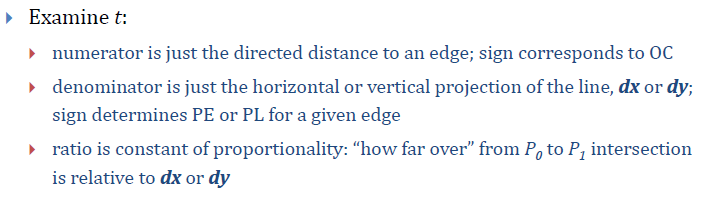 Adapted from slides © 1997 – 2010 van Dam et al., Brown University
http://bit.ly/hiSt0f   Reused with permission.
Culling: A Form of
Visible Surface Determination
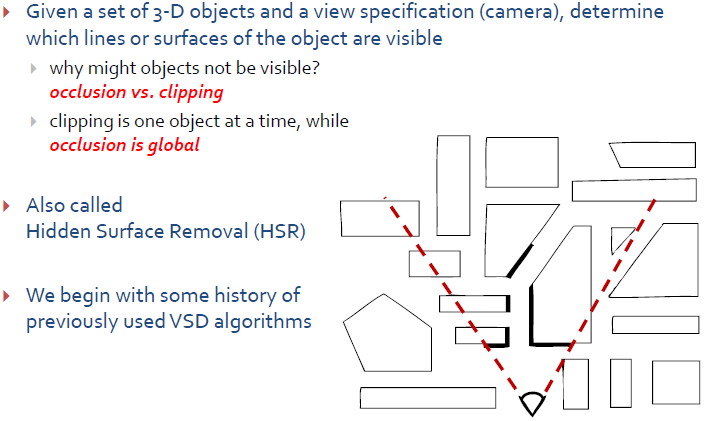 Adapted from slides © 1997 – 2010 van Dam et al., Brown University
http://bit.ly/hiSt0f   Reused with permission.
Visibility Culling:
View Frustum, Back Face, Occlusion
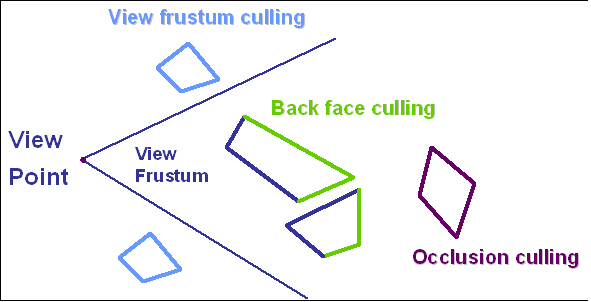 © 1998 – 2004 Kim et al., KAIST VR Lab
http://bit.ly/e3wRRN
Occlusion Culling
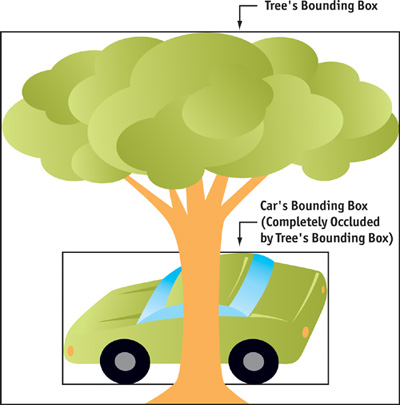 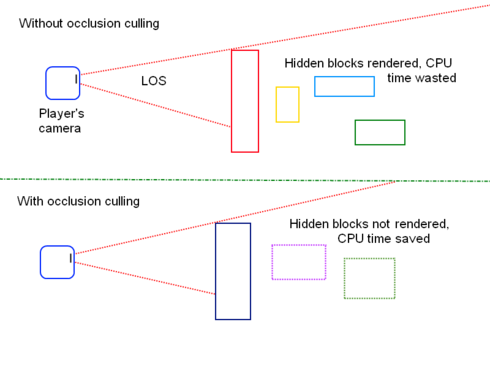 © 2004 Sekulic, D. Chapter 29: Efficient Occlusion Culling.   In Fernando, R., ed., GPU Gems.  Reading, MA: Addison-Wesley.
http://bit.ly/edQt9N
© 2010 Kwoon, J. (Jakkor), Roblox.com
http://bit.ly/hAL7U5
Lab 1B
Adobe Flash 
Basic 2-D (up to Flash v9)
3-D: Flash 10+
Simple Flash animation exercise
Animation Ideas
Animate: to “bring to life”
From still frames to animations
Incremental change and smoothness
Using Culling
Back faces illustrated
What to do besides cull
Simple Flash Animation Exercise
Watch Senocular.com tutorial(s) as needed (http://bit.ly/hhlgtk) 
Turn in
ActionScript source code
Screenshot(s) as instructed in Lab 1 handout
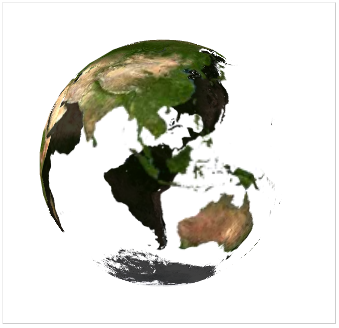 Summary
Last Time: Scan Conversion (aka Rasterization)
Lines: incremental algorithm vs. (Bresenham’s) midpoint algorithm
Decision variables and forward differences
Circles and Ellipses (preview)
See Also: CG Basics 3 - 4
CG Basics 3: Projections and 3-D Viewing (in detail)
CG Basics 4: Fixed-Function Graphics Pipeline
Today: Clipping and Culling
What parts of scene to clip: edges vs. polygons of model
What parts of viewport to clip against: clip faces vs. clip edges
Clipping techniques
Cohen-Sutherland: outcodes (quick rejection), test intersections
Liang-Barsky / Cyrus-Beck: solve for t, find innermost PE/PL
Visibility culling: view frustum, back face, occlusion
Next: More Scan Conversion (Polygons, Scan Line Interpolation)
Terminology
Fixed Function Pipeline
Modelview transformation
Normalizing transformation (inverse of viewing transformation) 
Coordinate Spaces
Model space – absolute w.r.t. model
World space aka scene space – absolute w.r.t. scene, canonical
Camera / Eye / View space – relative, user-defined, arbitrary
Clip space – before perspective division
Normalized device coordinates – after perspective division
Clipping and Culling
Clip faces/edges – clip region (screen, view volume) boundaries
Clipping techniques
Cohen-Sutherland: outcodes (quick rejection), test intersections
Liang-Barsky / Cyrus-Beck: solve for t, innermost PE/PL
Visibility culling: view frustum, back face, occlusion